재료수치해석 HW#9
MSE 20061279
최 지 원
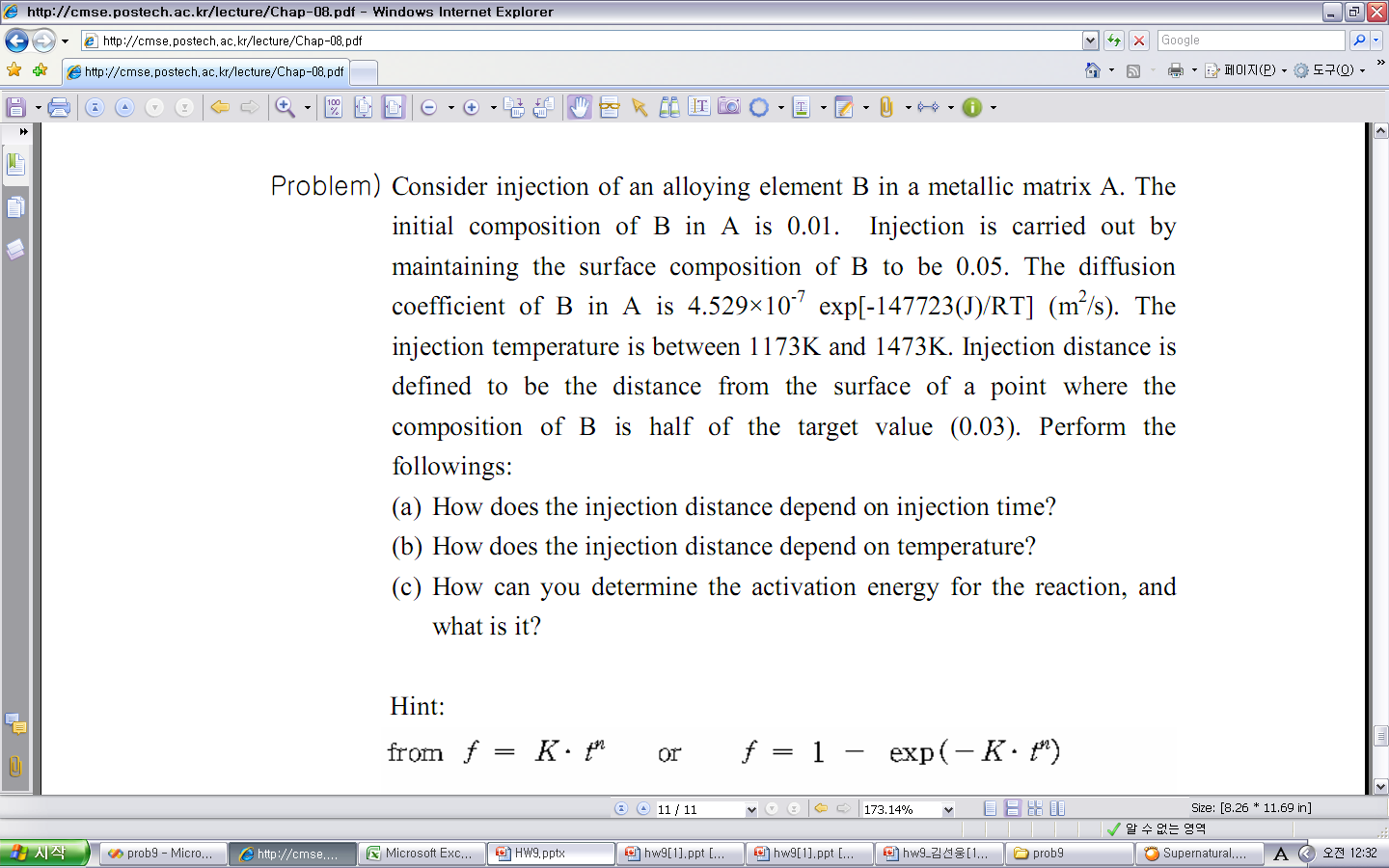 알고리즘
T + dT
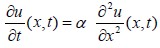 lamda -> dt
t + dt
x + dx
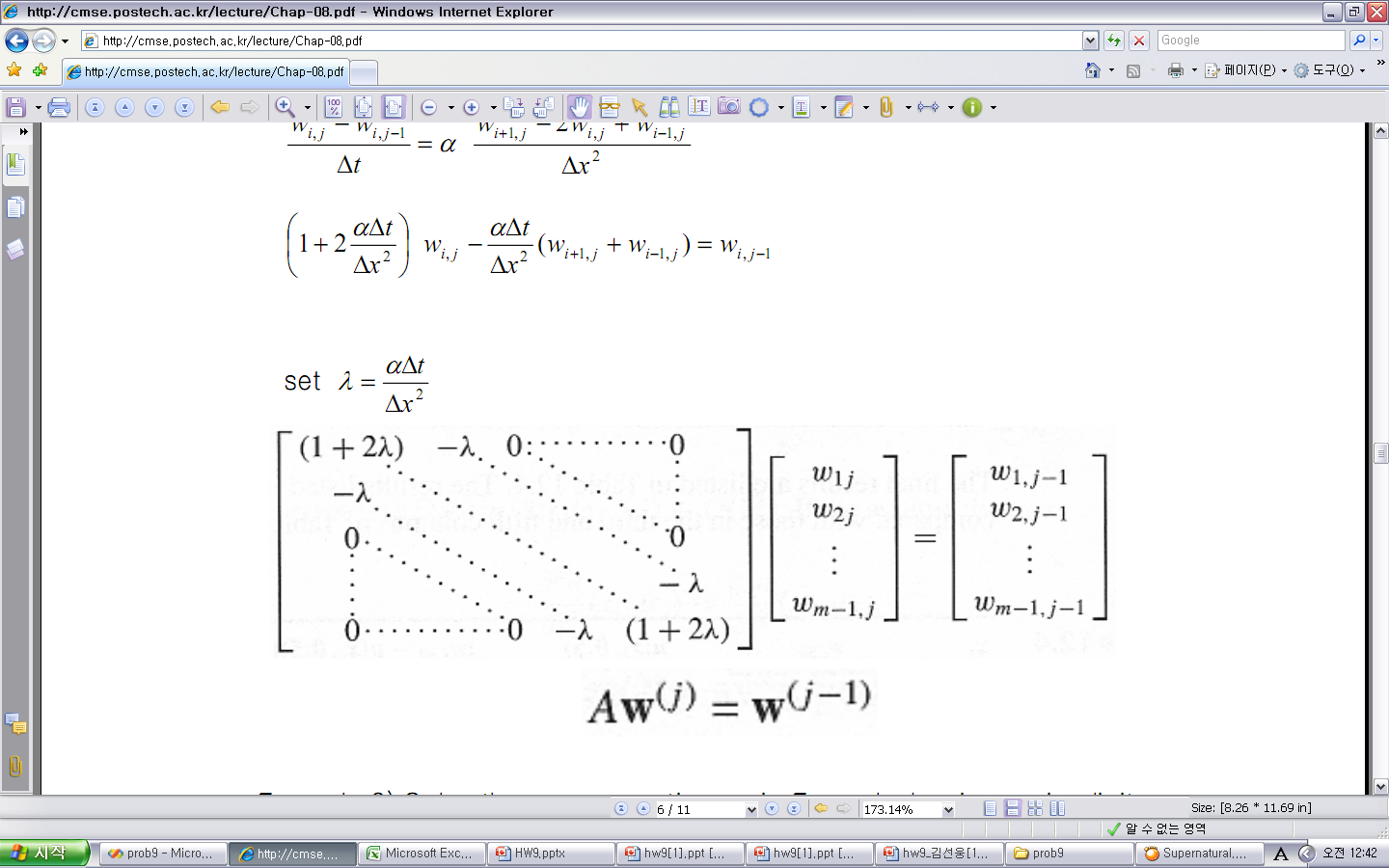 w[i][1] = (1 - 2*lmd)*w[i][0] + lmd*(w[i+1][0] + w[i-1][0]);
x injec = (Dt)1/2
D ∝ exp(-Qreac/RT)
x injec = (Dt)1/2
D ∝ exp(-Qreac/RT)

기울기 = -Q/2R = -9312
Q = 154847(4.6%)
결론
Explicit method 이용하여 문제를 해결
(1) injection distance는 sqrt(t)에 비례
(2) injection distance는 T에 exponential하게 증가
(3) injection distance와 T의 그래프,
	diffusion coefficient 식을 통해 Qreac 알 수